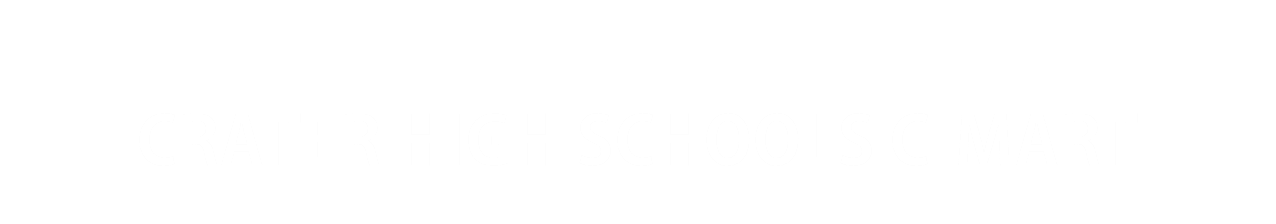 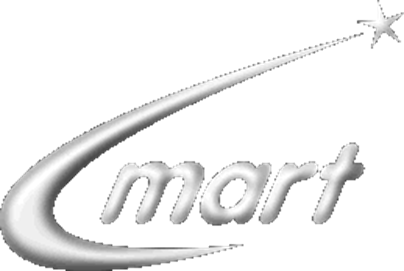 By Jennifer Pickerill, Kenya Hokanson, Svein Hardaway      Period 5    Intro to Marketing
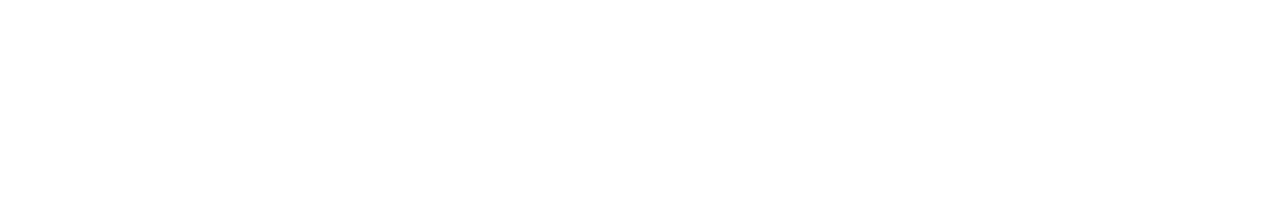 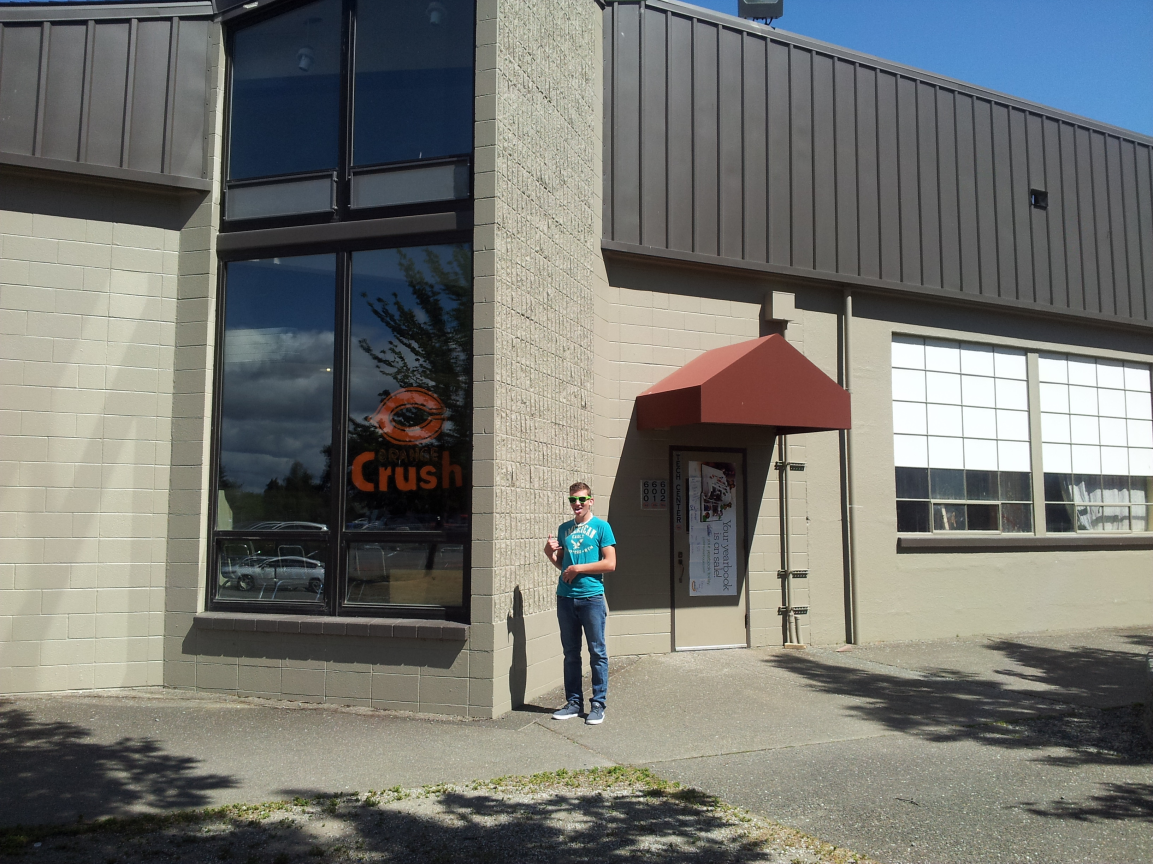 Located inside the Tech Center of Crater High School
Open during lunch. 
Ran by volunteer Crater students
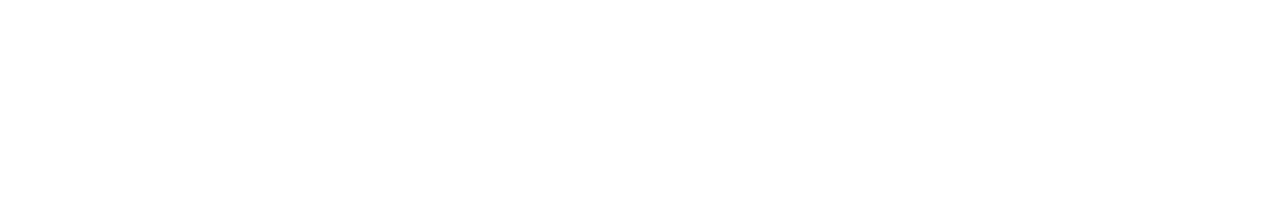 The C-Mart sells many items including:
Food (Mac&Cheese, candy, chips, muffins, etc.)
Drinks (Gatorade, water)
Crater fan gear (sweatshirts, t-shirts, bags, etc.)
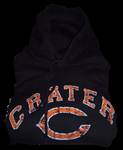 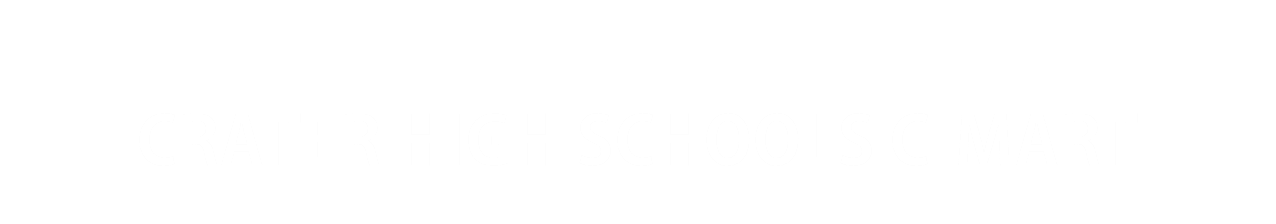 We are the Economic Boosters

Our goals are:
-To have C-Mart be better known
-Expand C-Mart 
-Earn more money for school activities and clubs
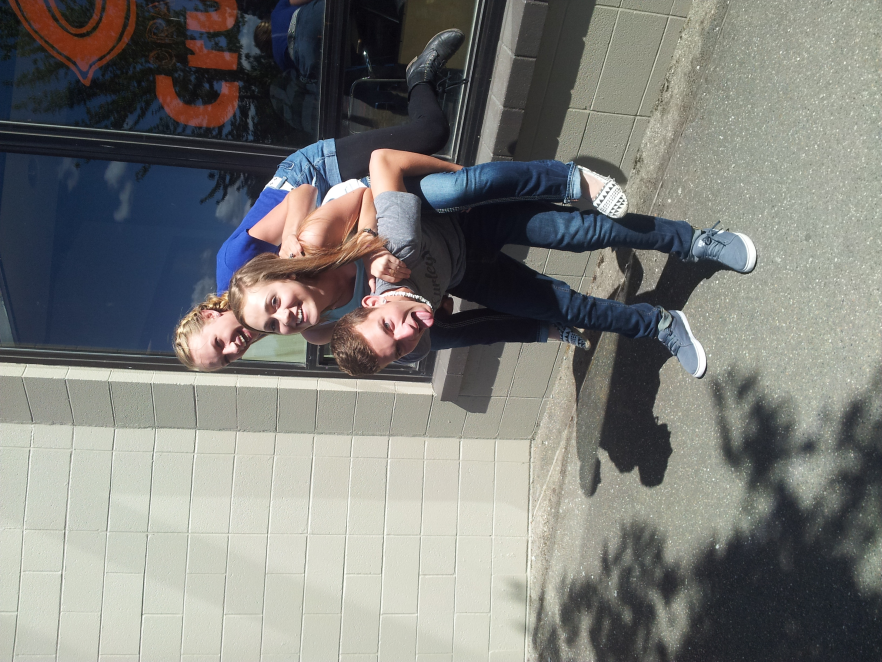 Mission Statement: It is our mission to bring spirit and funding to all Crater High School activities.
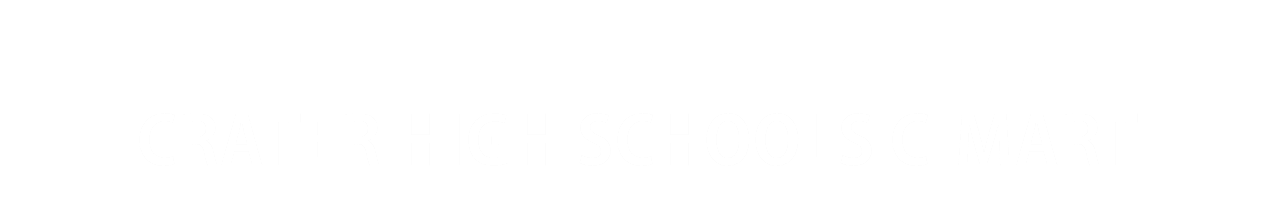 Value Added : Competitions and promotions.

-Raffle Tickets at games for Crater gear
-Biggest fan competition at games with Crater gear
-Punch Cards
-And... Much more!!
We will start this new plan starting the new school year of 2013
Crater High Schools C-Mart
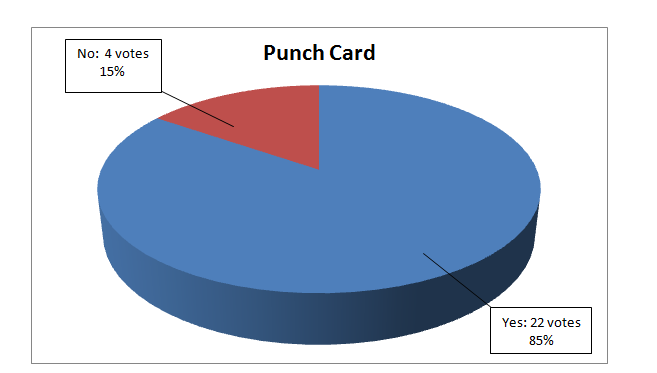 Crater High Schools C-Mart
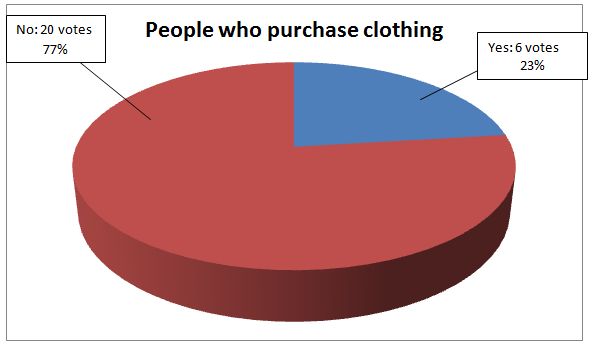 Crater High Schools C-Mart
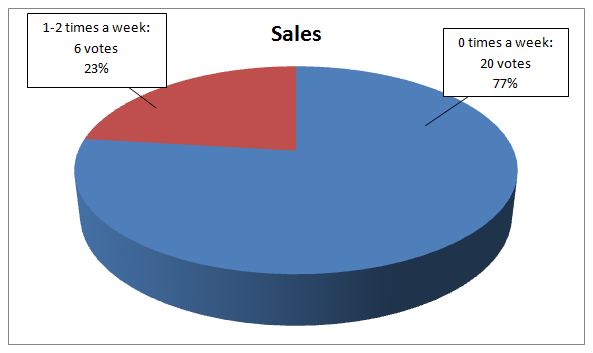 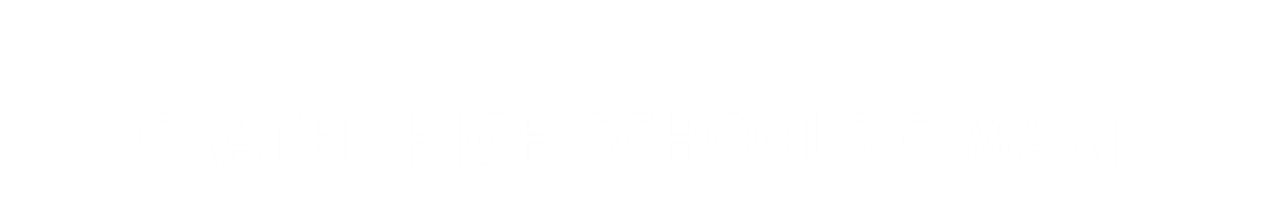 Why are we doing this?
-Make more money for events.
-Sell more products.
-Have more customers.
-Create more school spirit.
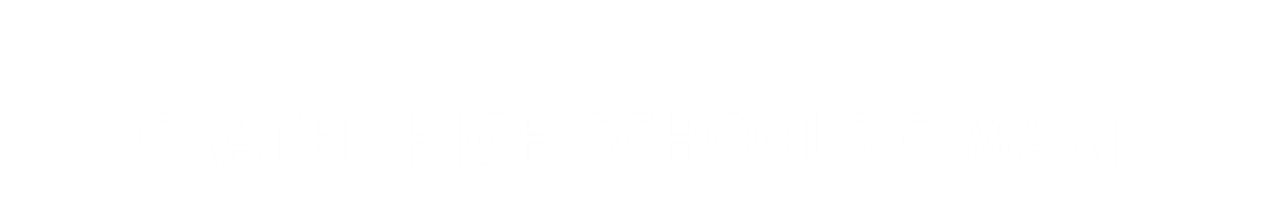 Our current target market is Crater High School students
This includes  9th graders to 12th graders.
-We want to expand not only to students but Crater Fans who attended Crater athletic events
-Booths at games
-Vendors at games
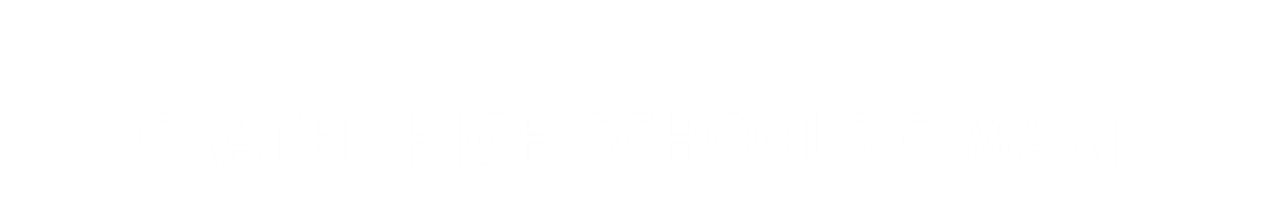 Our current competitors are 7-11 and Fair City Market

Weaknesses
Far from school
Does not sell Crater gear
Strengths
-Reasonable cost on food
-Good customer service
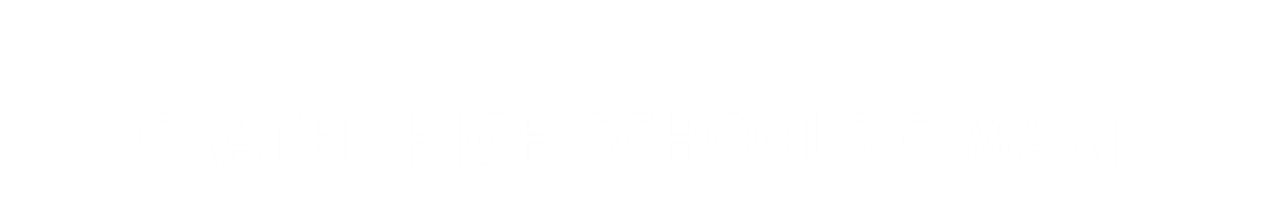 Our current weaknesses and Strengths

Weaknesses
Not able to always be open
Small target market
Strengths
-On campus of school
-Offers exclusive Crater gear
-Reasonable prices
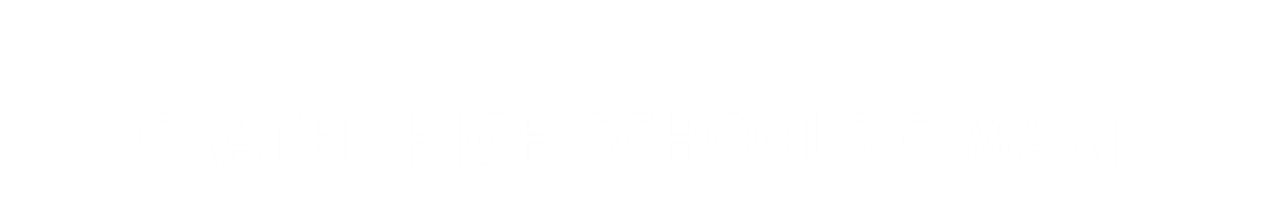 Products and Price
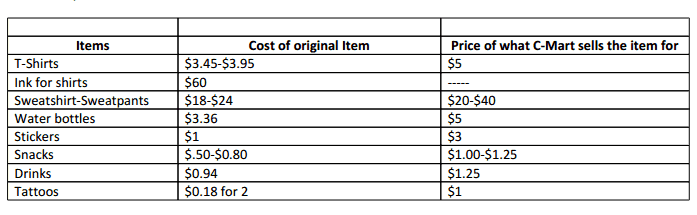 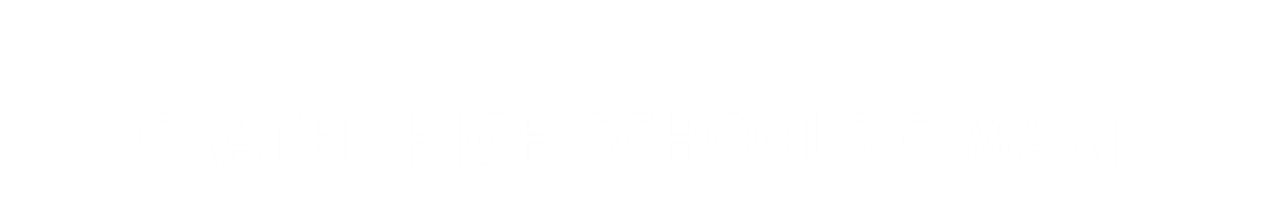 Place and Promotion 
- Not only sell in actual C-Mart but also at athletic events with booths and venders.
- Having competitions for biggest fan, discounts, raffle tickets, punch cards, and more publicity.
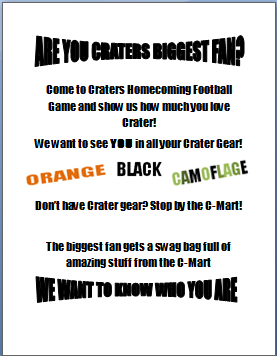 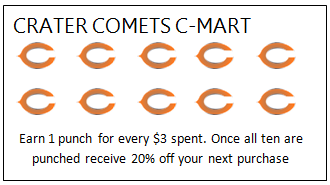 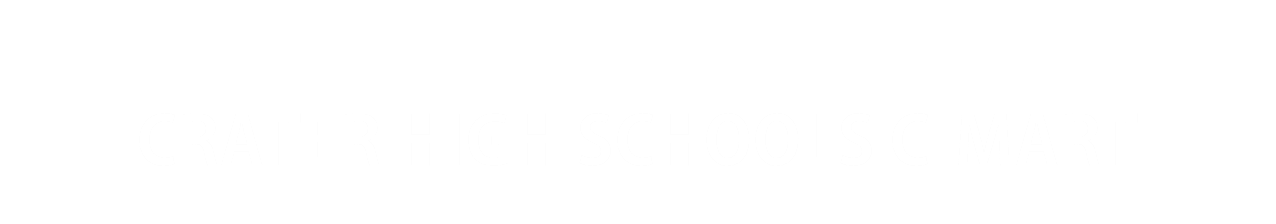